Организация питания в дошкольных образовательных учреждениях
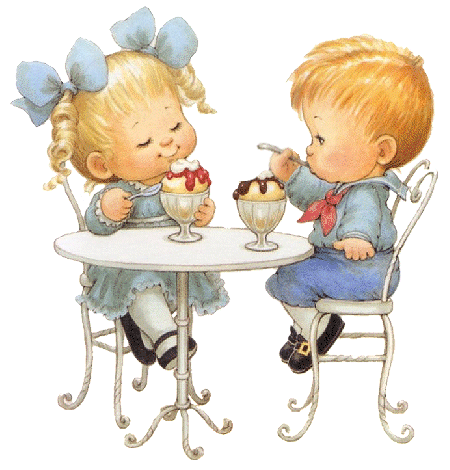 МБДОУ № 132 
«Детский сад присмотра и оздоровления»
Основные принципы питания дошкольников
Энергетическая ценность должна соответствовать возрасту; 
завтрак должен составлять 25% суточной энергетической ценности, обед - до 40%, полдник - 10%, а ужин 25%;
режим питания дошкольника организован дошкольным учреждением с соблюдением санитарных норм; часы приема пищи должны быть строго постоянными, не менее 4 раз в сутки;
все пищевые факторы должны быть сбалансированы, максимальное разнообразие продуктов и блюд;
оптимальный режим питания, обстановка, формирующая у детей навыки культуры приема пищи.
Рациональное питание дошкольников
Одно из необходимых условий  гармоничного роста дошкольников
 физического и нервно-психического развития
 устойчивости к воздействию инфекций и других неблагоприятных факторов внешней среды
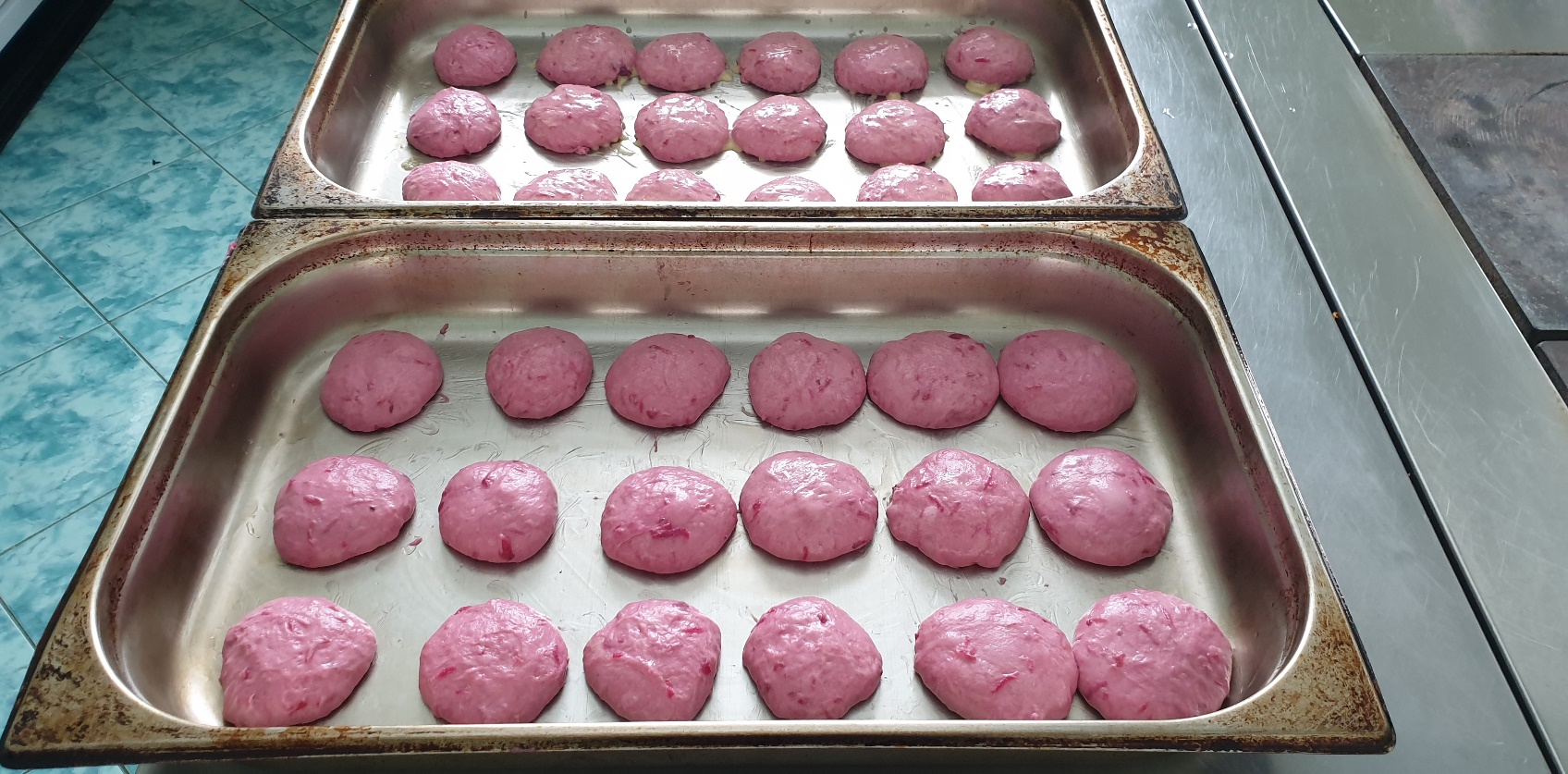 Факторы определяющие  соответствие  питания принципам здорового образа жизни
Состав продуктов питания
Их качество и количество
Режим и организация
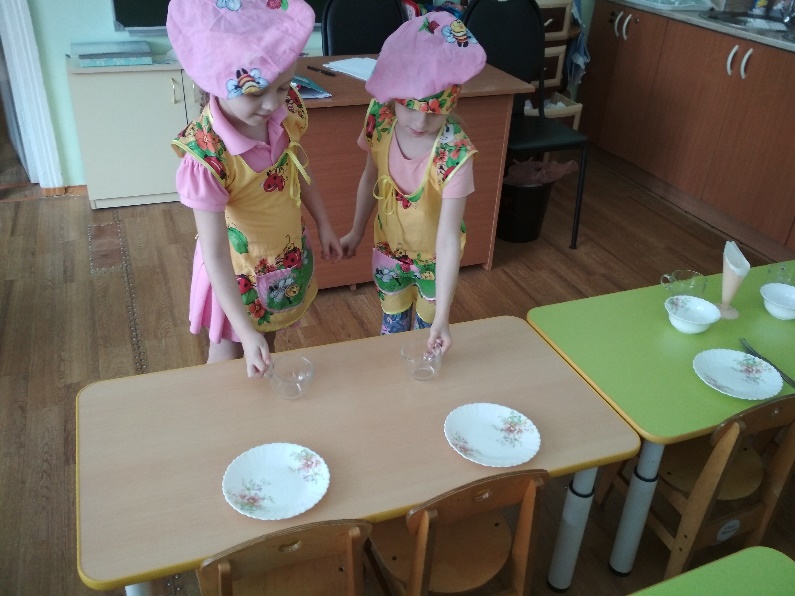 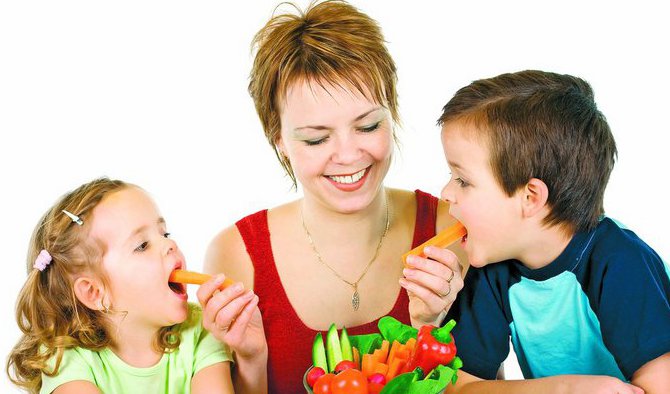 Возрастные объёмы порции для детей с туберкулезной интоксикацией
Нормы обеспечения питанием
Для детей с тубинфицированием      Обычных садов
    Хлеб пшеничный 100                               Хлеб пшеничный 80   
    Мука -50                                                     Мука -50  
Крупы, макаронные изд.50                           Крупы, макаронные изд.55
Масло сливочное- 35                                     Масло сливочное- 21
Кондитерские изделия-15                              Кондитерские изделия-20
Молочные продукты -500                              Молочные продукты -450 
Творог -60                                                        Творог -40   
Сыр -10                                                             Сыр -64
Мясо -120                                                         Мясо -60
Птица – 40                                                        Птица 27
Рыба – 40                                                          Рыба – 39
Селедка – 6
Колбасные изделия -10                                    Колбасные изделия -7
Яйцо- 1                                                              Яйцо 0,6     
Картофель- 250                                                 Картофель- 187                               
 Овощи – 300                                                     Овощи – 325
 Фрукты – 200                                                    Фрукты – 114
 Сухофрукты -15                                                Сухофрукты – 11
Соки – 200                                                          Соки - 100
Условия рационального питания
Правильный подбор продуктов, обеспечивающий нормы физиологических потребностей детей;
 Строгий режим питания, который должен предусматривать не менее 4-х приемов пищи;
Длительность промежутков между отдельными приемами пищи не должна превышать 3,5-4 часов
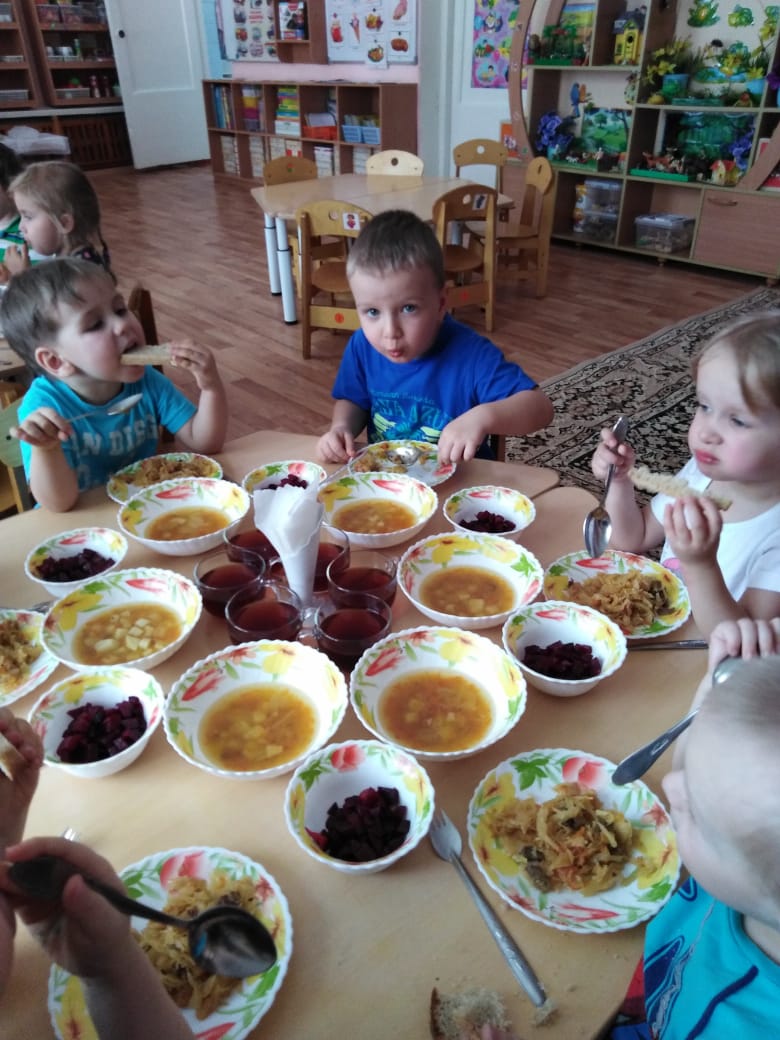 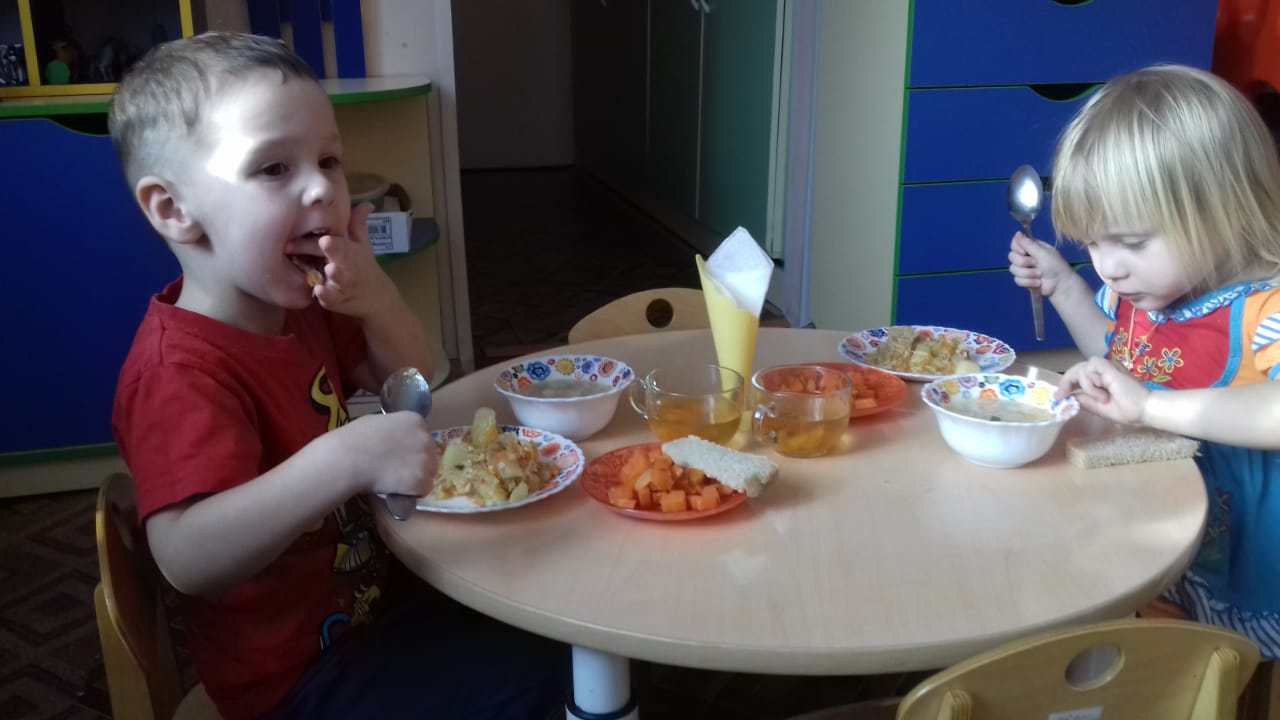 Организация питьевого режима
Питьевой режим проводиться в соответствии с требованиями  СанПиН;
Питьевая вода доступна воспитанникам в течение всего времени нахождения в саду
Размеры потребления воды ребёнком зависят от времени года и двигательной активности ребёнка
Бутылированную воду доставляет ОО «Красногорское»
Организация  работы по пропаганде здорового питания
Соблюдается оптимальный режим питания;
Проводится работа по формированию у детей навыков культуры питания;
С детьми проводятся занятия по культуре питания;
В приемных в Библиотеке для родителей собраны  консультации по здоровому образу жизни и правильному питанию.
Наши работники пищеблока
День повара – 20 октября
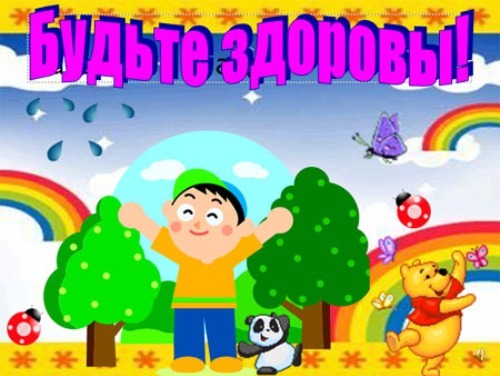 Будьте здоровы!